Caro Professor,



Este material de apoio é gratuito e para uso exclusivo em sala de aula. Não pode ser comercializado.

Ele não contém vírus ou qualquer instrumento de controle sobre seu uso.

Queremos ouvir sua opinião e suas sugestões sobre como aprimorar esta ferramenta e esperamos com ela contribuir para o sucesso de sua aula.

Por favor, escreva para apoio@blucher.com.br


Boa aula!
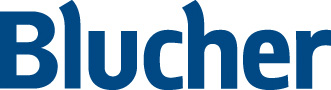 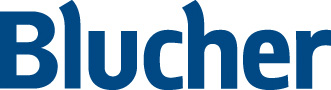 Patologias em Sistemas Prediais Hidráulico-Sanitários – Roberto de Carvalho Júnior
Patologias em Sistemas Prediais Hidráulico-Sanitários
3ª edição
Capítulo 1
Vícios construtivos, defeitos e danos
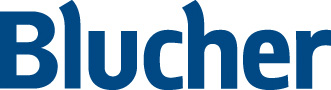 Patologias em Sistemas Prediais Hidráulico-Sanitários – Roberto de Carvalho Júnior
Patologias em Sistemas Prediais Hidráulico-Sanitários
3ª edição
Capítulo 2
Manifestações patológicas 
em sistemas prediais
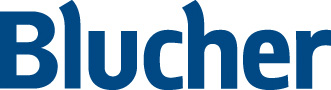 Patologias em Sistemas Prediais Hidráulico-Sanitários – Roberto de Carvalho Júnior
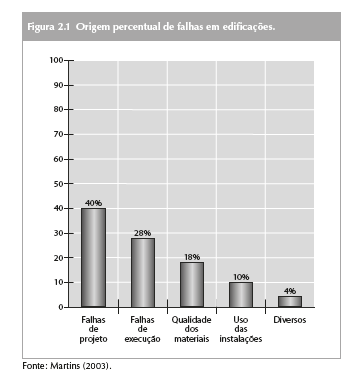 Adicione aqui o Texto
Patologias em Sistemas Prediais Hidráulico-Sanitários – Roberto de Carvalho Júnior
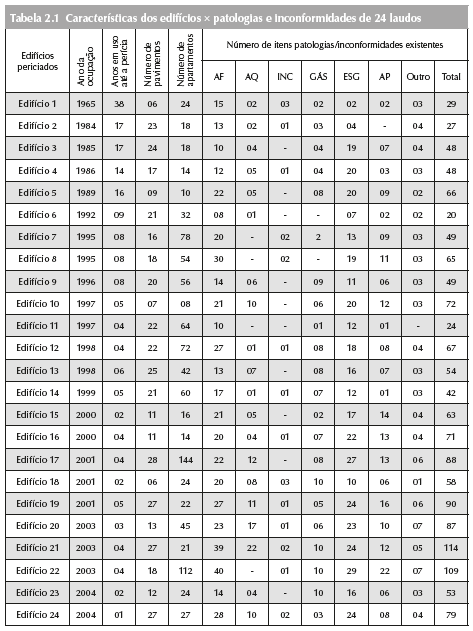 Adicione aqui o Texto
Patologias em Sistemas Prediais Hidráulico-Sanitários – Roberto de Carvalho Júnior
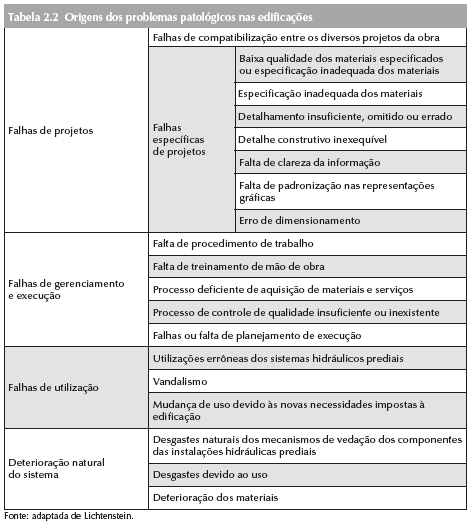 Adicione aqui o Texto
Patologias em Sistemas Prediais Hidráulico-Sanitários – Roberto de Carvalho Júnior
Adicione aqui o Texto
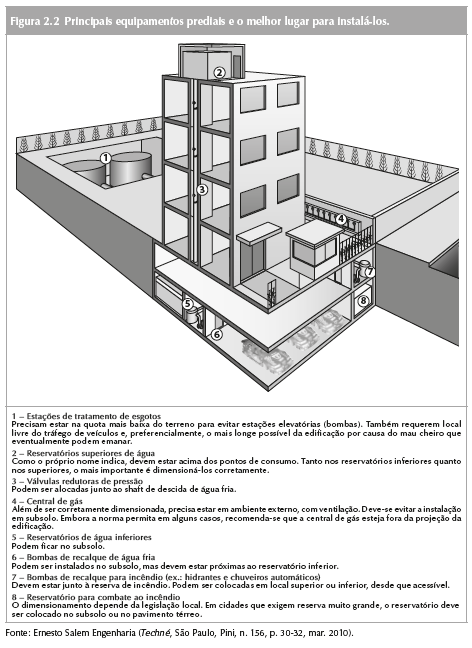 Patologias em Sistemas Prediais Hidráulico-Sanitários – Roberto de Carvalho Júnior
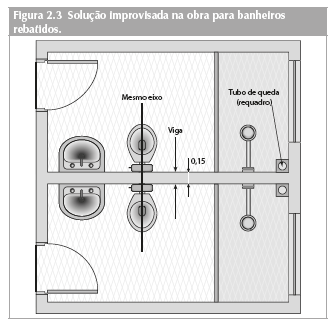 Adicione aqui o Texto
Patologias em Sistemas Prediais Hidráulico-Sanitários – Roberto de Carvalho Júnior
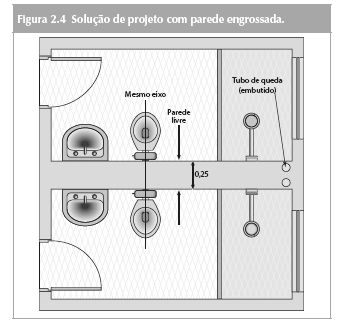 Adicione aqui o Texto
Patologias em Sistemas Prediais Hidráulico-Sanitários – Roberto de Carvalho Júnior
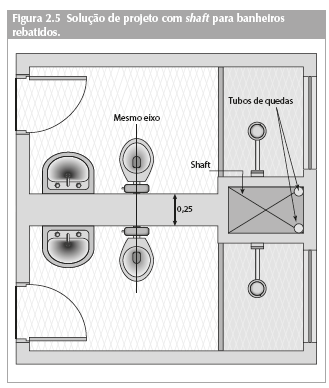 Adicione aqui o Texto
Patologias em Sistemas Prediais Hidráulico-Sanitários – Roberto de Carvalho Júnior
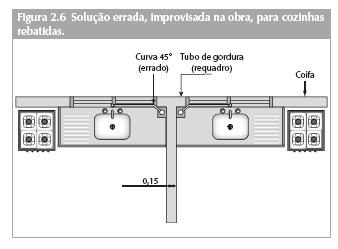 Adicione aqui o Texto
Patologias em Sistemas Prediais Hidráulico-Sanitários – Roberto de Carvalho Júnior
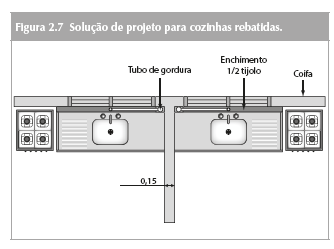 Adicione aqui o Texto
Patologias em Sistemas Prediais Hidráulico-Sanitários – Roberto de Carvalho Júnior
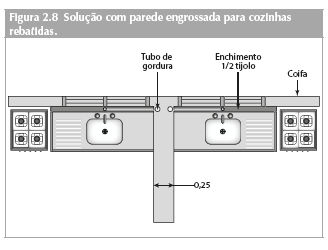 Adicione aqui o Texto
Patologias em Sistemas Prediais Hidráulico-Sanitários – Roberto de Carvalho Júnior
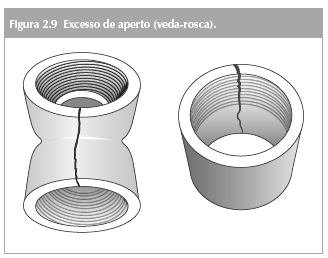 Adicione aqui o Texto
Patologias em Sistemas Prediais Hidráulico-Sanitários – Roberto de Carvalho Júnior
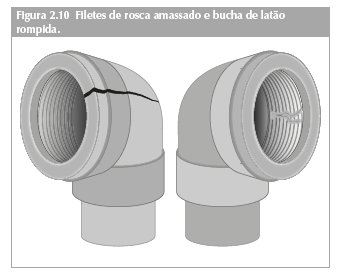 Adicione aqui o Texto
Patologias em Sistemas Prediais Hidráulico-Sanitários – Roberto de Carvalho Júnior
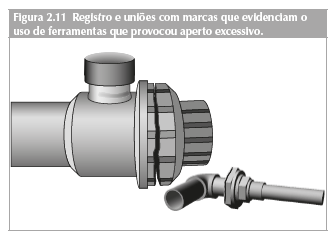 Adicione aqui o Texto
Patologias em Sistemas Prediais Hidráulico-Sanitários – Roberto de Carvalho Júnior
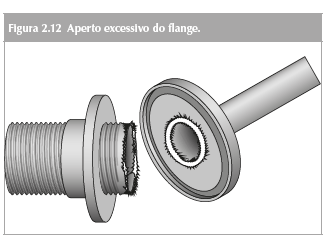 Adicione aqui o Texto
Patologias em Sistemas Prediais Hidráulico-Sanitários – Roberto de Carvalho Júnior
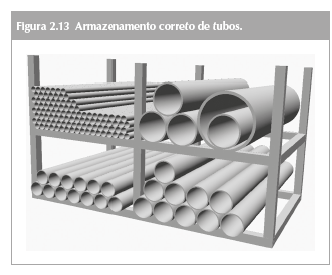 Adicione aqui o Texto
Patologias em Sistemas Prediais Hidráulico-Sanitários – Roberto de Carvalho Júnior
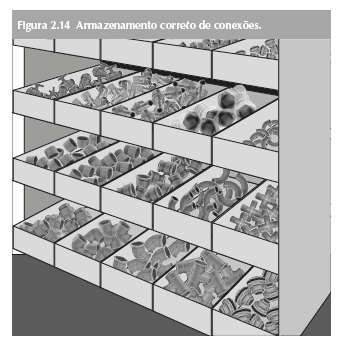 Adicione aqui o Texto
Patologias em Sistemas Prediais Hidráulico-Sanitários – Roberto de Carvalho Júnior
Patologias em Sistemas Prediais Hidráulico-Sanitários
3ª edição
Capítulo 3
Patologias em instalações 
prediais de água fria
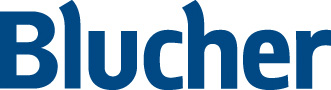 Patologias em Sistemas Prediais Hidráulico-Sanitários – Roberto de Carvalho Júnior
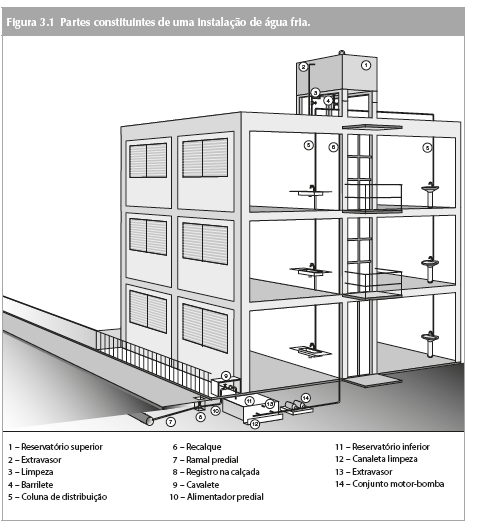 Adicione aqui o Texto
Patologias em Sistemas Prediais Hidráulico-Sanitários – Roberto de Carvalho Júnior
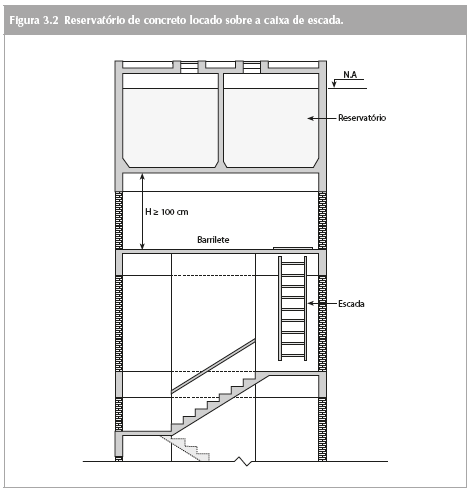 Adicione aqui o Texto
Patologias em Sistemas Prediais Hidráulico-Sanitários – Roberto de Carvalho Júnior
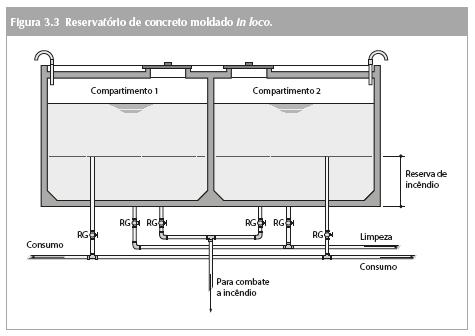 Adicione aqui o Texto
Patologias em Sistemas Prediais Hidráulico-Sanitários – Roberto de Carvalho Júnior
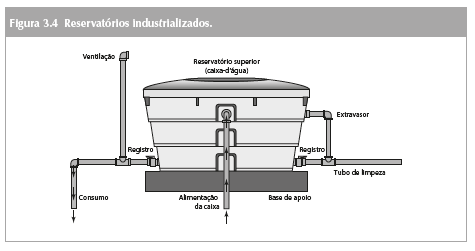 Adicione aqui o Texto
Patologias em Sistemas Prediais Hidráulico-Sanitários – Roberto de Carvalho Júnior
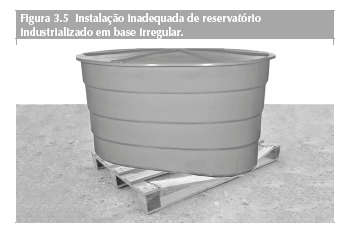 Adicione aqui o Texto
Patologias em Sistemas Prediais Hidráulico-Sanitários – Roberto de Carvalho Júnior
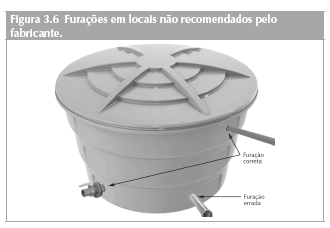 Adicione aqui o Texto
Patologias em Sistemas Prediais Hidráulico-Sanitários – Roberto de Carvalho Júnior
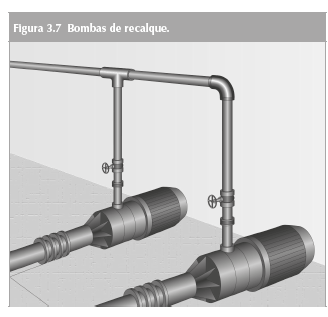 Adicione aqui o Texto
Patologias em Sistemas Prediais Hidráulico-Sanitários – Roberto de Carvalho Júnior
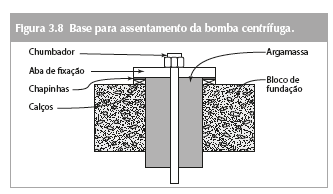 Adicione aqui o Texto
Patologias em Sistemas Prediais Hidráulico-Sanitários – Roberto de Carvalho Júnior
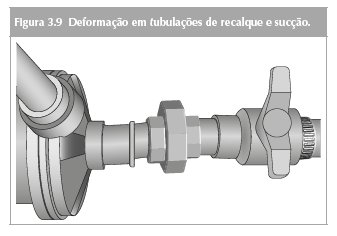 Adicione aqui o Texto
Patologias em Sistemas Prediais Hidráulico-Sanitários – Roberto de Carvalho Júnior
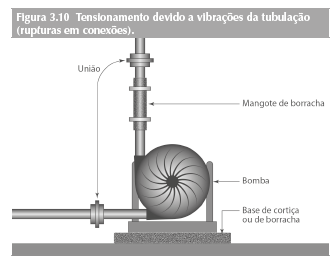 Adicione aqui o Texto
Patologias em Sistemas Prediais Hidráulico-Sanitários – Roberto de Carvalho Júnior
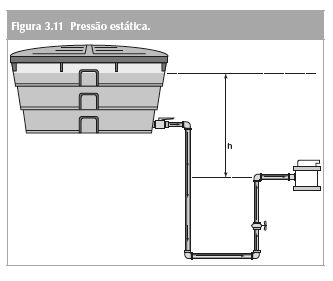 Adicione aqui o Texto
Patologias em Sistemas Prediais Hidráulico-Sanitários – Roberto de Carvalho Júnior
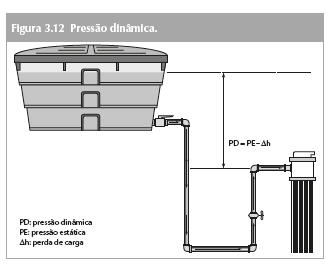 Adicione aqui o Texto
Patologias em Sistemas Prediais Hidráulico-Sanitários – Roberto de Carvalho Júnior
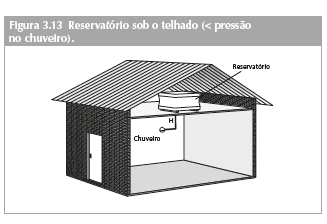 Adicione aqui o Texto
Patologias em Sistemas Prediais Hidráulico-Sanitários – Roberto de Carvalho Júnior
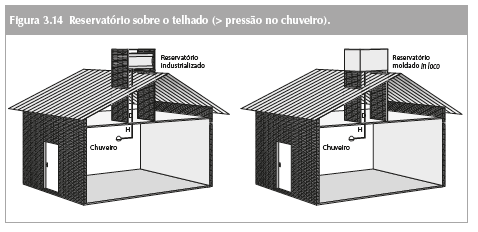 Adicione aqui o Texto
Patologias em Sistemas Prediais Hidráulico-Sanitários – Roberto de Carvalho Júnior
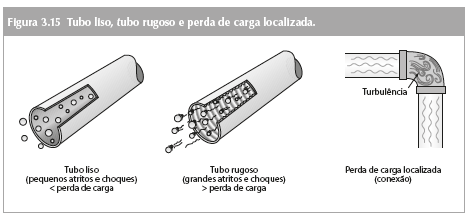 Adicione aqui o Texto
Patologias em Sistemas Prediais Hidráulico-Sanitários – Roberto de Carvalho Júnior
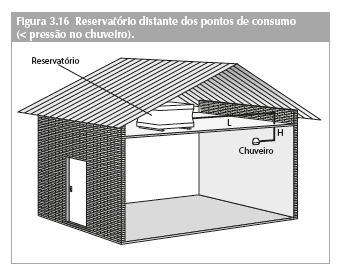 Adicione aqui o Texto
Patologias em Sistemas Prediais Hidráulico-Sanitários – Roberto de Carvalho Júnior
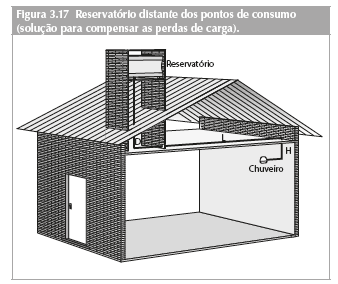 Adicione aqui o Texto
Patologias em Sistemas Prediais Hidráulico-Sanitários – Roberto de Carvalho Júnior
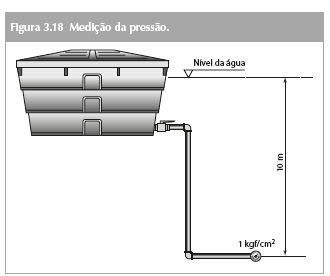 Adicione aqui o Texto
Patologias em Sistemas Prediais Hidráulico-Sanitários – Roberto de Carvalho Júnior
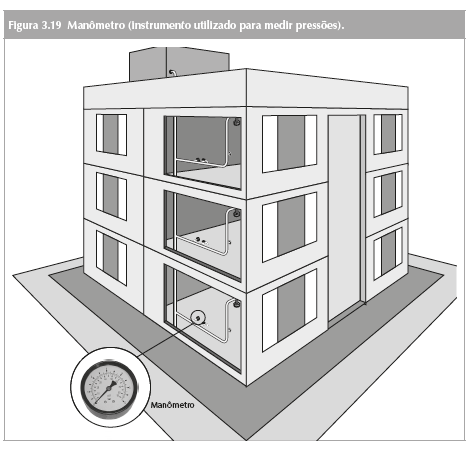 Adicione aqui o Texto
Patologias em Sistemas Prediais Hidráulico-Sanitários – Roberto de Carvalho Júnior
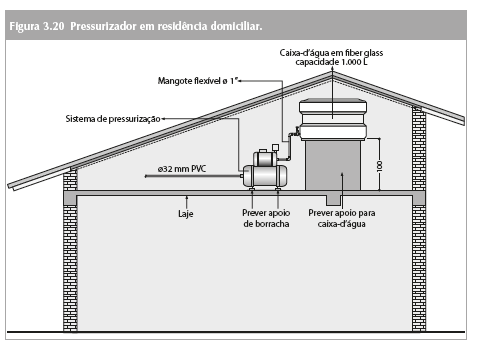 Adicione aqui o Texto
Patologias em Sistemas Prediais Hidráulico-Sanitários – Roberto de Carvalho Júnior
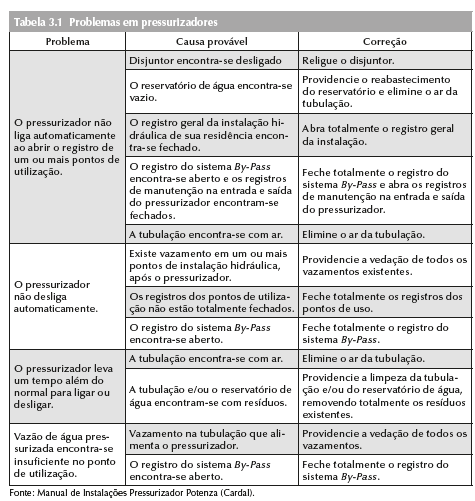 Adicione aqui o Texto
Patologias em Sistemas Prediais Hidráulico-Sanitários – Roberto de Carvalho Júnior
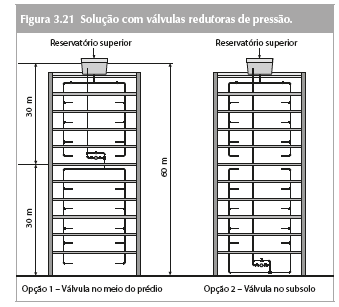 Adicione aqui o Texto
Patologias em Sistemas Prediais Hidráulico-Sanitários – Roberto de Carvalho Júnior
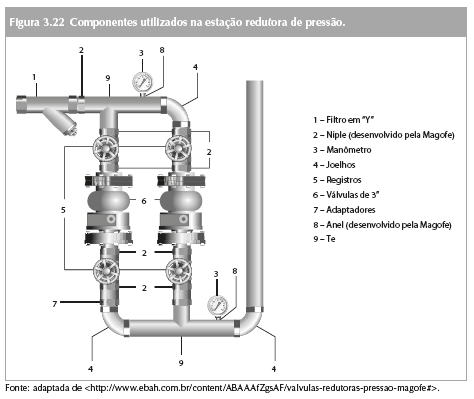 Adicione aqui o Texto
Patologias em Sistemas Prediais Hidráulico-Sanitários – Roberto de Carvalho Júnior
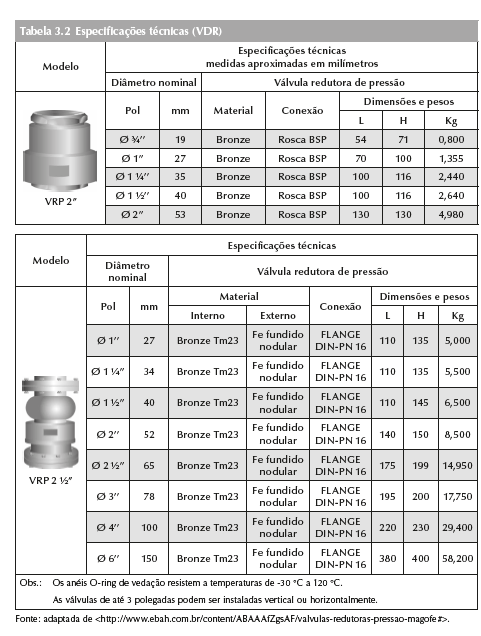 Adicione aqui o Texto
Patologias em Sistemas Prediais Hidráulico-Sanitários – Roberto de Carvalho Júnior
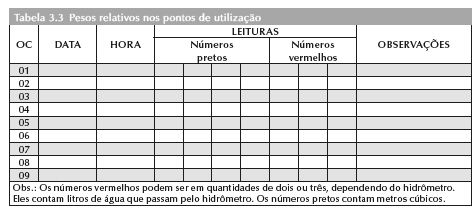 Adicione aqui o Texto
Patologias em Sistemas Prediais Hidráulico-Sanitários – Roberto de Carvalho Júnior
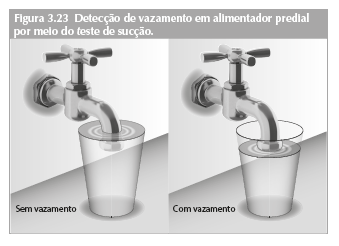 Adicione aqui o Texto
Patologias em Sistemas Prediais Hidráulico-Sanitários – Roberto de Carvalho Júnior
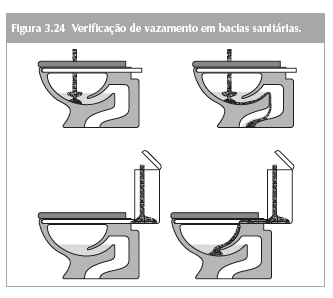 Adicione aqui o Texto
Patologias em Sistemas Prediais Hidráulico-Sanitários – Roberto de Carvalho Júnior
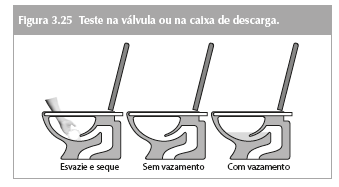 Adicione aqui o Texto
Patologias em Sistemas Prediais Hidráulico-Sanitários – Roberto de Carvalho Júnior
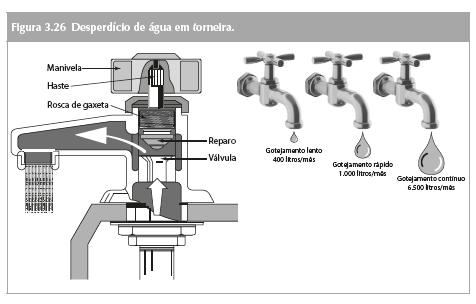 Adicione aqui o Texto
Patologias em Sistemas Prediais Hidráulico-Sanitários – Roberto de Carvalho Júnior
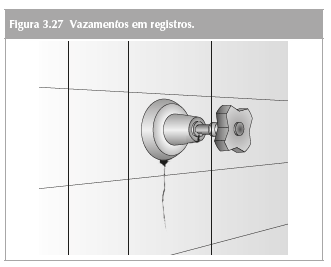 Adicione aqui o Texto
Patologias em Sistemas Prediais Hidráulico-Sanitários – Roberto de Carvalho Júnior
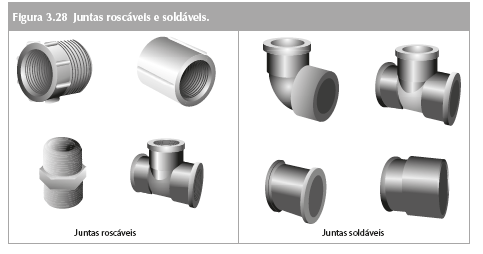 Adicione aqui o Texto
Patologias em Sistemas Prediais Hidráulico-Sanitários – Roberto de Carvalho Júnior
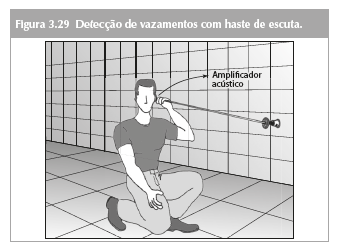 Adicione aqui o Texto
Patologias em Sistemas Prediais Hidráulico-Sanitários – Roberto de Carvalho Júnior
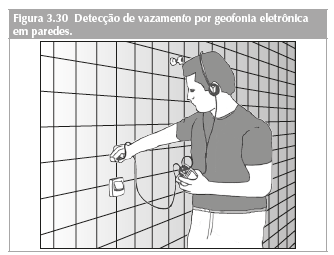 Adicione aqui o Texto
Patologias em Sistemas Prediais Hidráulico-Sanitários – Roberto de Carvalho Júnior
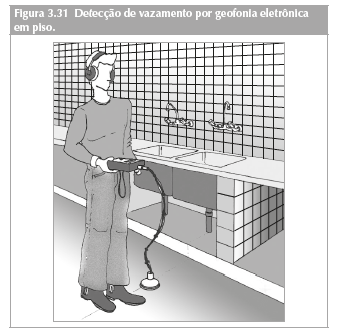 Adicione aqui o Texto
Patologias em Sistemas Prediais Hidráulico-Sanitários – Roberto de Carvalho Júnior
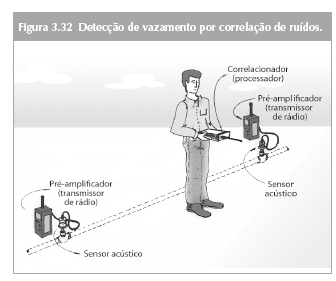 Adicione aqui o Texto
Patologias em Sistemas Prediais Hidráulico-Sanitários – Roberto de Carvalho Júnior
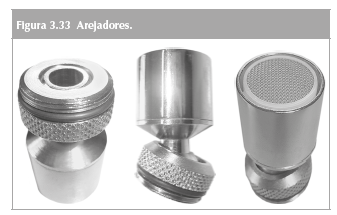 Adicione aqui o Texto
Patologias em Sistemas Prediais Hidráulico-Sanitários – Roberto de Carvalho Júnior
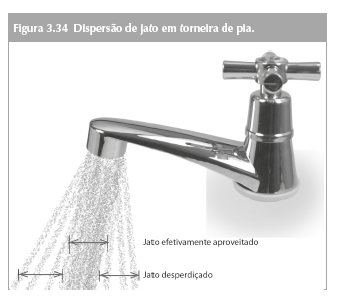 Adicione aqui o Texto
Patologias em Sistemas Prediais Hidráulico-Sanitários – Roberto de Carvalho Júnior
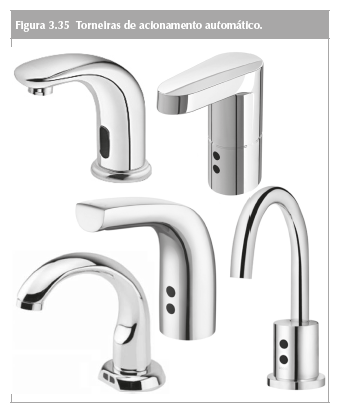 Adicione aqui o Texto
Patologias em Sistemas Prediais Hidráulico-Sanitários – Roberto de Carvalho Júnior
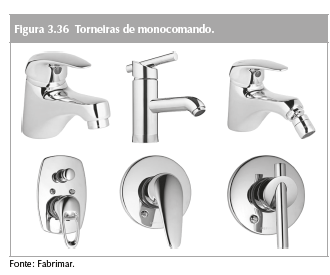 Adicione aqui o Texto
Patologias em Sistemas Prediais Hidráulico-Sanitários – Roberto de Carvalho Júnior
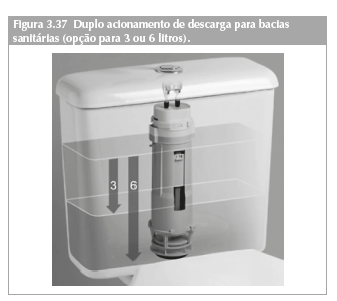 Adicione aqui o Texto
Patologias em Sistemas Prediais Hidráulico-Sanitários – Roberto de Carvalho Júnior
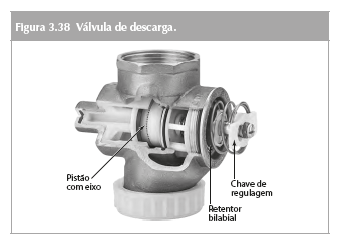 Adicione aqui o Texto
Patologias em Sistemas Prediais Hidráulico-Sanitários – Roberto de Carvalho Júnior
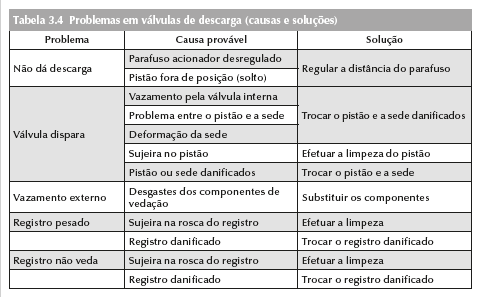 Adicione aqui o Texto
Patologias em Sistemas Prediais Hidráulico-Sanitários – Roberto de Carvalho Júnior
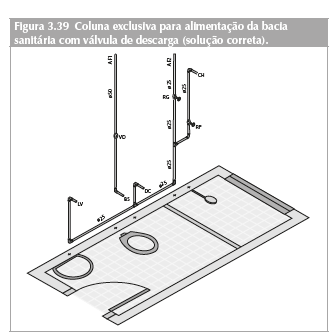 Adicione aqui o Texto
Patologias em Sistemas Prediais Hidráulico-Sanitários – Roberto de Carvalho Júnior
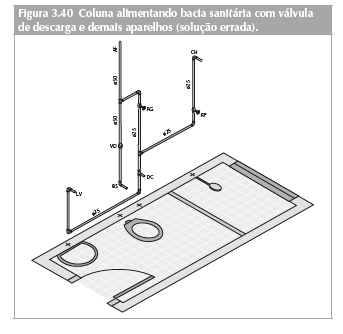 Adicione aqui o Texto
Patologias em Sistemas Prediais Hidráulico-Sanitários – Roberto de Carvalho Júnior
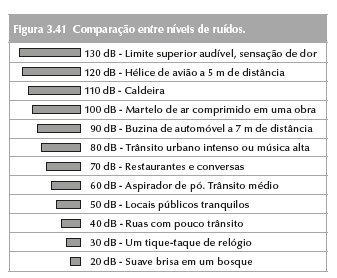 Adicione aqui o Texto
Patologias em Sistemas Prediais Hidráulico-Sanitários – Roberto de Carvalho Júnior
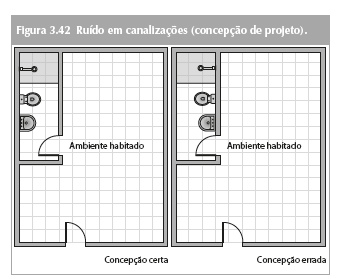 Adicione aqui o Texto
Patologias em Sistemas Prediais Hidráulico-Sanitários – Roberto de Carvalho Júnior
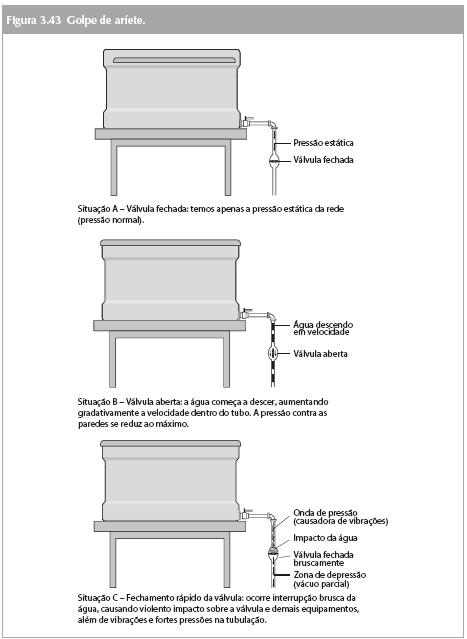 Adicione aqui o Texto
Patologias em Sistemas Prediais Hidráulico-Sanitários – Roberto de Carvalho Júnior
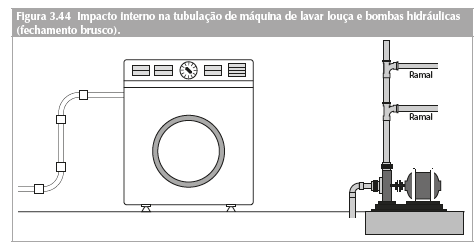 Adicione aqui o Texto
Patologias em Sistemas Prediais Hidráulico-Sanitários – Roberto de Carvalho Júnior
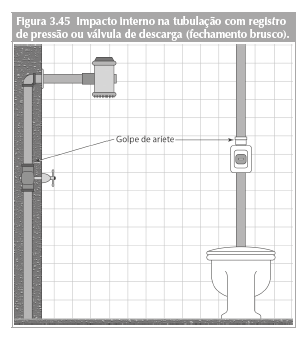 Adicione aqui o Texto
Patologias em Sistemas Prediais Hidráulico-Sanitários – Roberto de Carvalho Júnior
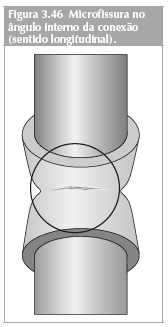 Adicione aqui o Texto
Patologias em Sistemas Prediais Hidráulico-Sanitários – Roberto de Carvalho Júnior
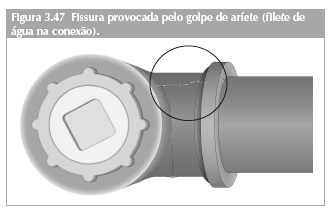 Adicione aqui o Texto
Patologias em Sistemas Prediais Hidráulico-Sanitários – Roberto de Carvalho Júnior
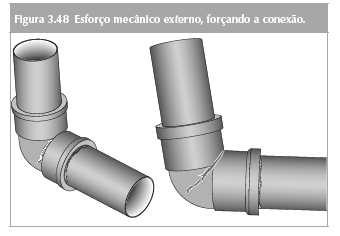 Adicione aqui o Texto
Patologias em Sistemas Prediais Hidráulico-Sanitários – Roberto de Carvalho Júnior
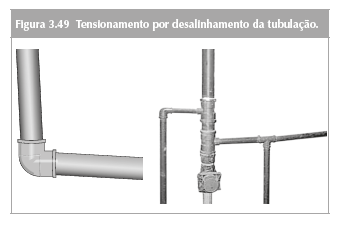 Adicione aqui o Texto
Patologias em Sistemas Prediais Hidráulico-Sanitários – Roberto de Carvalho Júnior
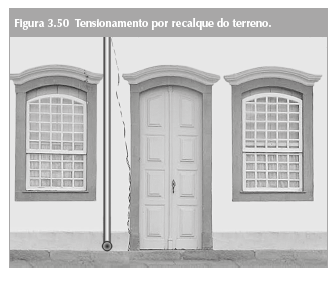 Adicione aqui o Texto
Patologias em Sistemas Prediais Hidráulico-Sanitários – Roberto de Carvalho Júnior
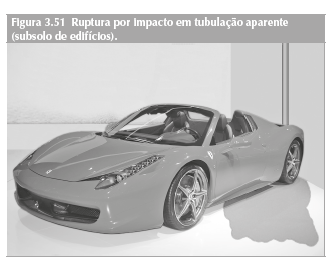 Adicione aqui o Texto
Patologias em Sistemas Prediais Hidráulico-Sanitários – Roberto de Carvalho Júnior
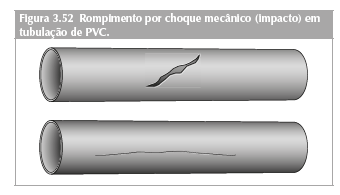 Adicione aqui o Texto
Patologias em Sistemas Prediais Hidráulico-Sanitários – Roberto de Carvalho Júnior
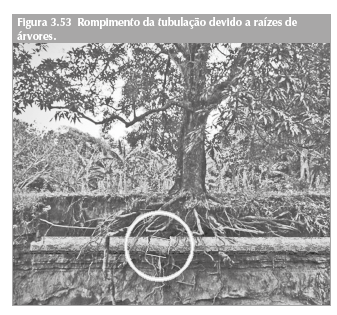 Adicione aqui o Texto
Patologias em Sistemas Prediais Hidráulico-Sanitários – Roberto de Carvalho Júnior
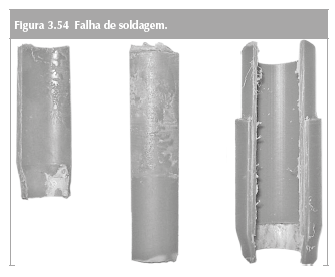 Adicione aqui o Texto
Patologias em Sistemas Prediais Hidráulico-Sanitários – Roberto de Carvalho Júnior
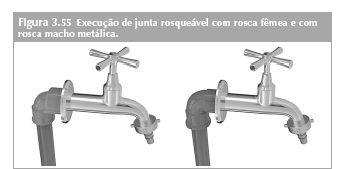 Adicione aqui o Texto
Patologias em Sistemas Prediais Hidráulico-Sanitários – Roberto de Carvalho Júnior
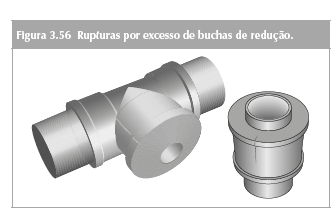 Adicione aqui o Texto
Patologias em Sistemas Prediais Hidráulico-Sanitários – Roberto de Carvalho Júnior
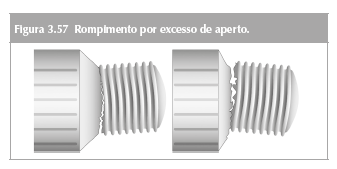 Adicione aqui o Texto
Patologias em Sistemas Prediais Hidráulico-Sanitários – Roberto de Carvalho Júnior
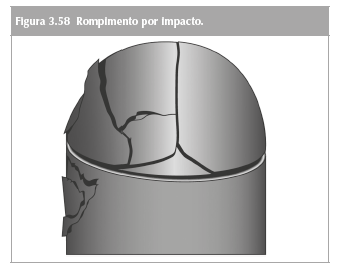 Adicione aqui o Texto
vPatologias em Sistemas Prediais Hidráulico-Sanitários – Roberto de Carvalho Júnior
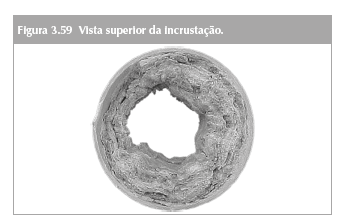 Adicione aqui o Texto
Patologias em Sistemas Prediais Hidráulico-Sanitários – Roberto de Carvalho Júnior
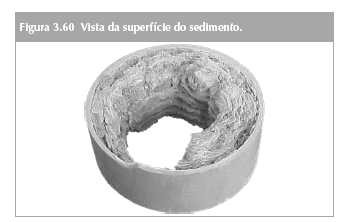 Adicione aqui o Texto
Patologias em Sistemas Prediais Hidráulico-Sanitários – Roberto de Carvalho Júnior
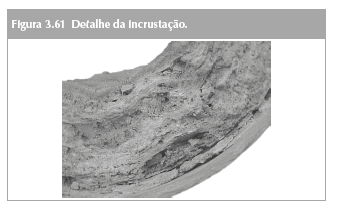 Adicione aqui o Texto
Patologias em Sistemas Prediais Hidráulico-Sanitários – Roberto de Carvalho Júnior
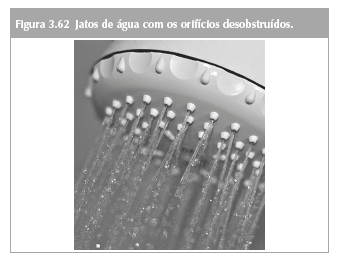 Adicione aqui o Texto
Patologias em Sistemas Prediais Hidráulico-Sanitários – Roberto de Carvalho Júnior
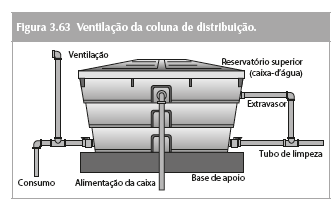 Adicione aqui o Texto
Patologias em Sistemas Prediais Hidráulico-Sanitários – Roberto de Carvalho Júnior
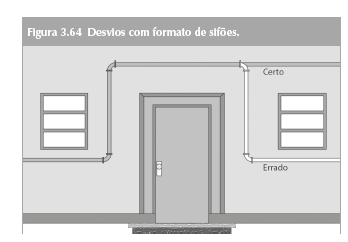 Adicione aqui o Texto
Patologias em Sistemas Prediais Hidráulico-Sanitários – Roberto de Carvalho Júnior
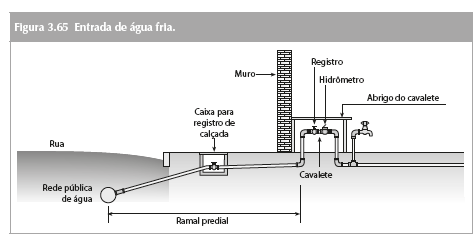 Adicione aqui o Texto
Patologias em Sistemas Prediais Hidráulico-Sanitários – Roberto de Carvalho Júnior
Patologias em Sistemas Prediais Hidráulico-Sanitários
3ª edição
Capítulo 4
Patologias em instalações 
prediais de água quente
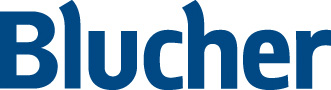 Patologias em Sistemas Prediais Hidráulico-Sanitários – Roberto de Carvalho Júnior
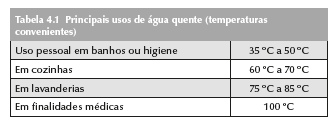 Adicione aqui o Texto
Patologias em Sistemas Prediais Hidráulico-Sanitários – Roberto de Carvalho Júnior
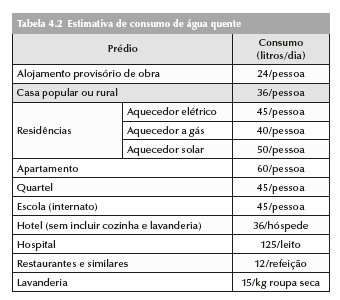 Adicione aqui o Texto
Patologias em Sistemas Prediais Hidráulico-Sanitários – Roberto de Carvalho Júnior
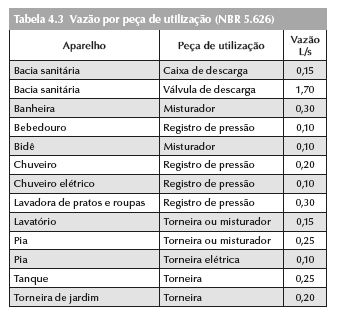 Adicione aqui o Texto
Patologias em Sistemas Prediais Hidráulico-Sanitários – Roberto de Carvalho Júnior
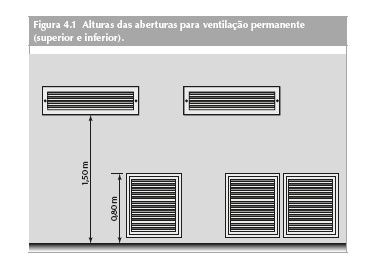 Adicione aqui o Texto
Patologias em Sistemas Prediais Hidráulico-Sanitários – Roberto de Carvalho Júnior
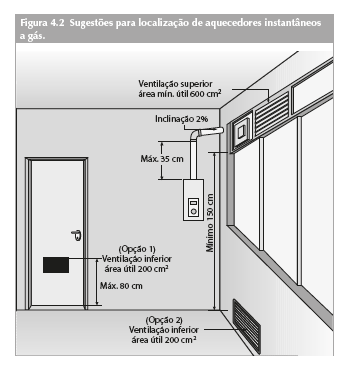 Adicione aqui o Texto
Patologias em Sistemas Prediais Hidráulico-Sanitários – Roberto de Carvalho Júnior
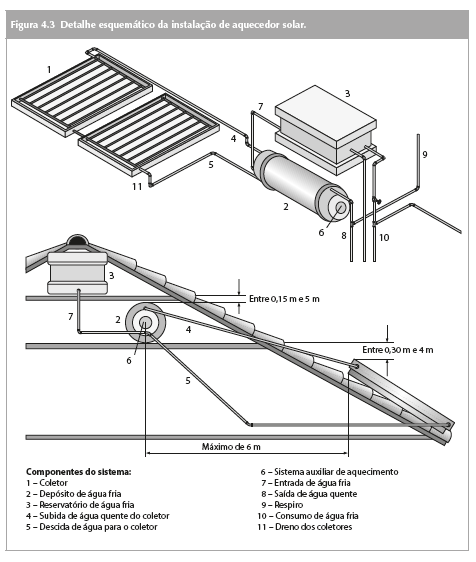 Adicione aqui o Texto
Patologias em Sistemas Prediais Hidráulico-Sanitários – Roberto de Carvalho Júnior
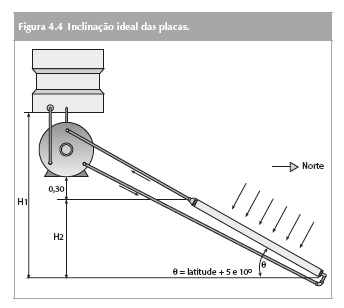 Adicione aqui o Texto
Patologias em Sistemas Prediais Hidráulico-Sanitários – Roberto de Carvalho Júnior
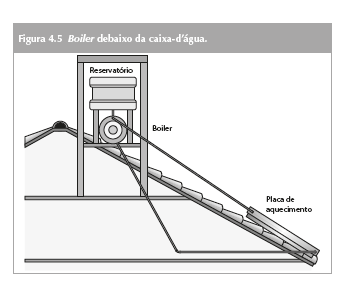 Adicione aqui o Texto
Patologias em Sistemas Prediais Hidráulico-Sanitários – Roberto de Carvalho Júnior
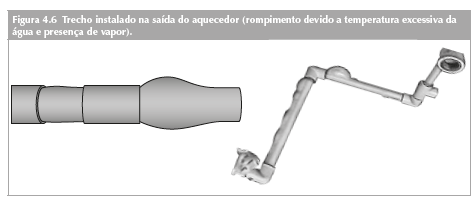 Adicione aqui o Texto
Patologias em Sistemas Prediais Hidráulico-Sanitários – Roberto de Carvalho Júnior
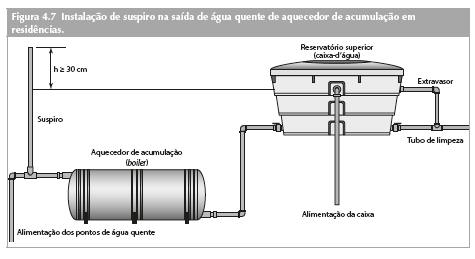 Adicione aqui o Texto
Patologias em Sistemas Prediais Hidráulico-Sanitários – Roberto de Carvalho Júnior
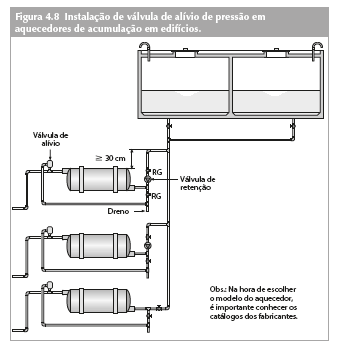 Adicione aqui o Texto
Patologias em Sistemas Prediais Hidráulico-Sanitários – Roberto de Carvalho Júnior
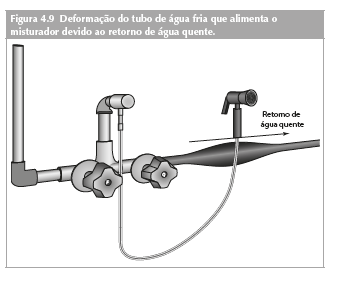 Adicione aqui o Texto
Patologias em Sistemas Prediais Hidráulico-Sanitários – Roberto de Carvalho Júnior
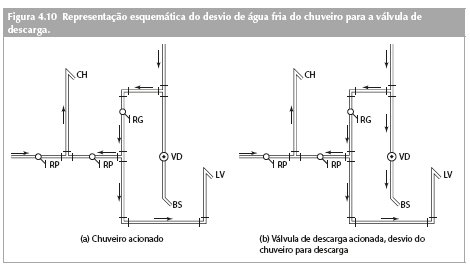 Adicione aqui o Texto
Patologias em Sistemas Prediais Hidráulico-Sanitários – Roberto de Carvalho Júnior
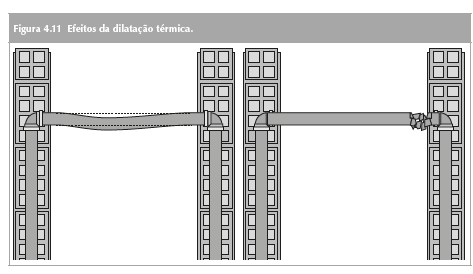 Adicione aqui o Texto
Patologias em Sistemas Prediais Hidráulico-Sanitários – Roberto de Carvalho Júnior
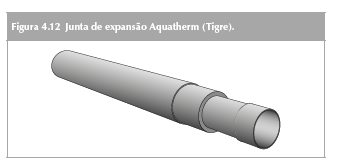 Adicione aqui o Texto
Patologias em Sistemas Prediais Hidráulico-Sanitários – Roberto de Carvalho Júnior
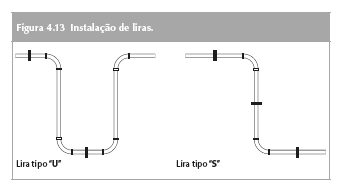 Adicione aqui o Texto
Patologias em Sistemas Prediais Hidráulico-Sanitários – Roberto de Carvalho Júnior
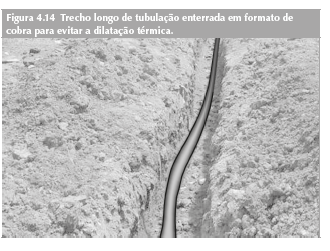 Adicione aqui o Texto
Patologias em Sistemas Prediais Hidráulico-Sanitários – Roberto de Carvalho Júnior
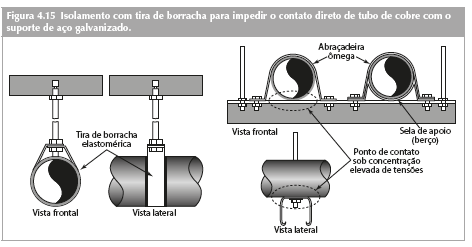 Adicione aqui o Texto
Patologias em Sistemas Prediais Hidráulico-Sanitários – Roberto de Carvalho Júnior
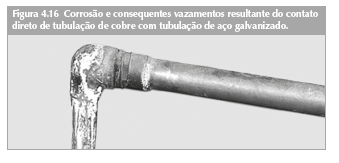 Adicione aqui o Texto
Patologias em Sistemas Prediais Hidráulico-Sanitários – Roberto de Carvalho Júnior
Patologias em Sistemas Prediais Hidráulico-Sanitários
3ª edição
Capítulo 5
Patologias em instalações 
prediais de esgoto
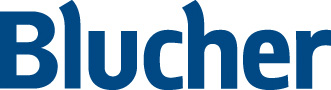 Patologias em Sistemas Prediais Hidráulico-Sanitários – Roberto de Carvalho Júnior
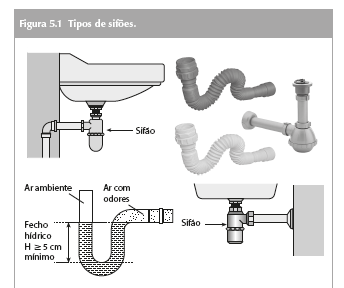 Adicione aqui o Texto
Patologias em Sistemas Prediais Hidráulico-Sanitários – Roberto de Carvalho Júnior
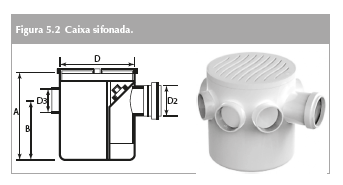 Adicione aqui o Texto
Patologias em Sistemas Prediais Hidráulico-Sanitários – Roberto de Carvalho Júnior
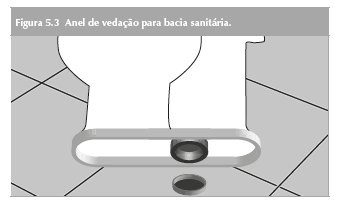 Adicione aqui o Texto
Patologias em Sistemas Prediais Hidráulico-Sanitários – Roberto de Carvalho Júnior
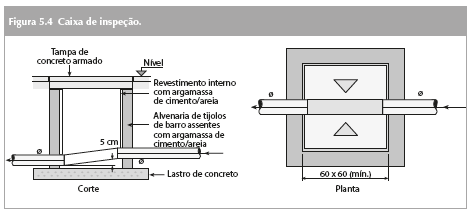 Adicione aqui o Texto
Patologias em Sistemas Prediais Hidráulico-Sanitários – Roberto de Carvalho Júnior
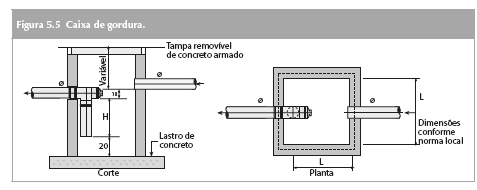 Adicione aqui o Texto
Patologias em Sistemas Prediais Hidráulico-Sanitários – Roberto de Carvalho Júnior
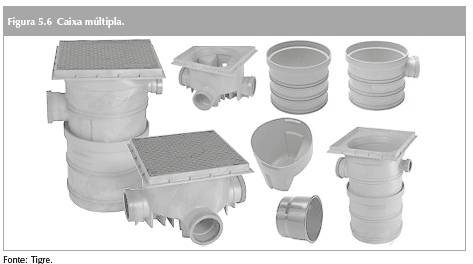 Adicione aqui o Texto
Patologias em Sistemas Prediais Hidráulico-Sanitários – Roberto de Carvalho Júnior
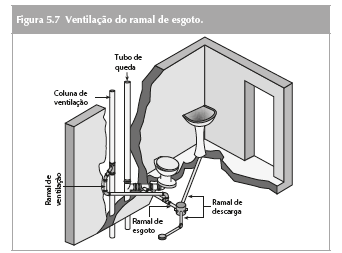 Adicione aqui o Texto
Patologias em Sistemas Prediais Hidráulico-Sanitários – Roberto de Carvalho Júnior
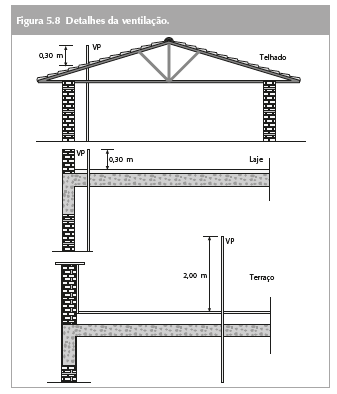 Adicione aqui o Texto
Patologias em Sistemas Prediais Hidráulico-Sanitários – Roberto de Carvalho Júnior
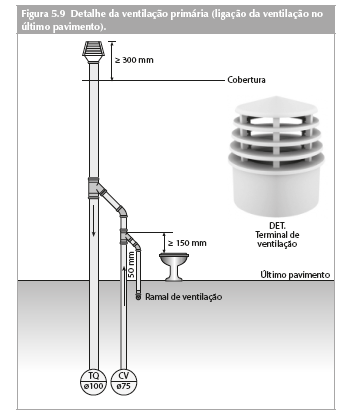 Adicione aqui o Texto
Patologias em Sistemas Prediais Hidráulico-Sanitários – Roberto de Carvalho Júnior
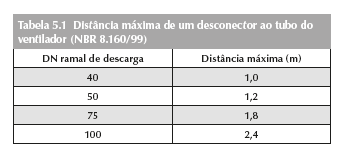 Adicione aqui o Texto
Patologias em Sistemas Prediais Hidráulico-Sanitários – Roberto de Carvalho Júnior
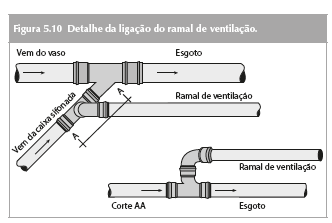 Adicione aqui o Texto
Patologias em Sistemas Prediais Hidráulico-Sanitários – Roberto de Carvalho Júnior
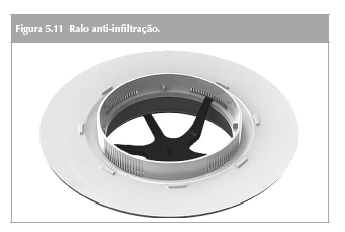 Adicione aqui o Texto
Patologias em Sistemas Prediais Hidráulico-Sanitários – Roberto de Carvalho Júnior
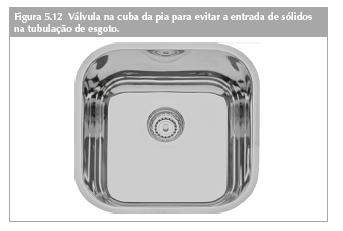 Adicione aqui o Texto
Patologias em Sistemas Prediais Hidráulico-Sanitários – Roberto de Carvalho Júnior
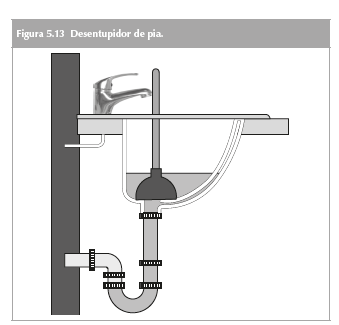 Adicione aqui o Texto
Patologias em Sistemas Prediais Hidráulico-Sanitários – Roberto de Carvalho Júnior
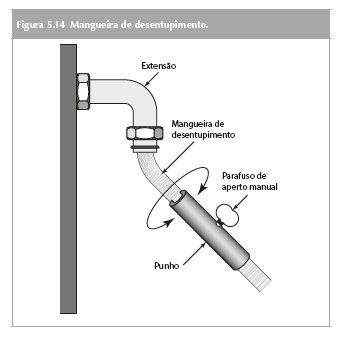 Adicione aqui o Texto
Patologias em Sistemas Prediais Hidráulico-Sanitários – Roberto de Carvalho Júnior
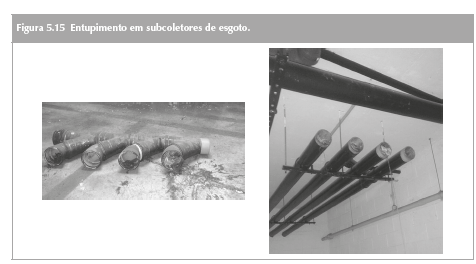 Adicione aqui o Texto
Patologias em Sistemas Prediais Hidráulico-Sanitários – Roberto de Carvalho Júnior
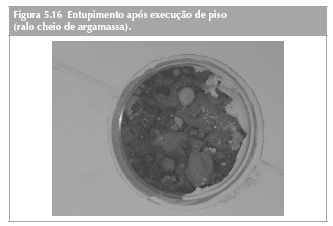 Adicione aqui o Texto
Patologias em Sistemas Prediais Hidráulico-Sanitários – Roberto de Carvalho Júnior
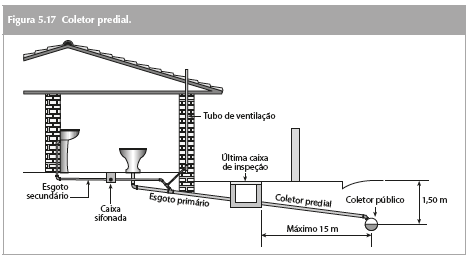 Adicione aqui o Texto
Patologias em Sistemas Prediais Hidráulico-Sanitários – Roberto de Carvalho Júnior
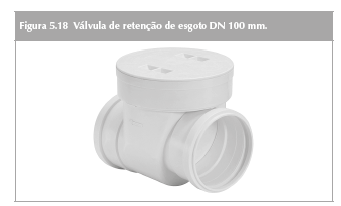 Adicione aqui o Texto
Patologias em Sistemas Prediais Hidráulico-Sanitários – Roberto de Carvalho Júnior
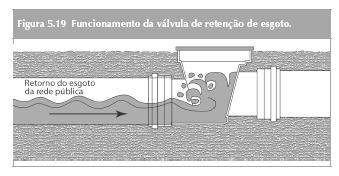 Adicione aqui o Texto
Patologias em Sistemas Prediais Hidráulico-Sanitários – Roberto de Carvalho Júnior
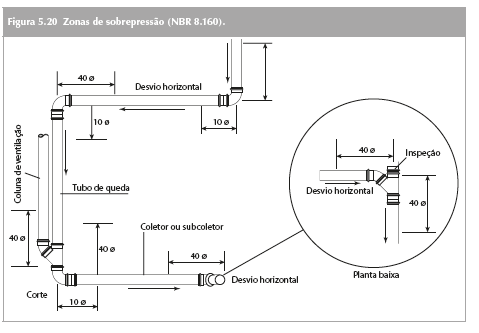 Adicione aqui o Texto
Patologias em Sistemas Prediais Hidráulico-Sanitários – Roberto de Carvalho Júnior
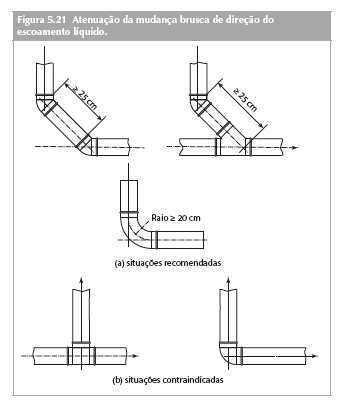 Adicione aqui o Texto
Patologias em Sistemas Prediais Hidráulico-Sanitários – Roberto de Carvalho Júnior
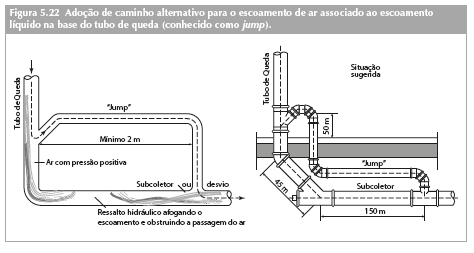 Adicione aqui o Texto
Patologias em Sistemas Prediais Hidráulico-Sanitários – Roberto de Carvalho Júnior
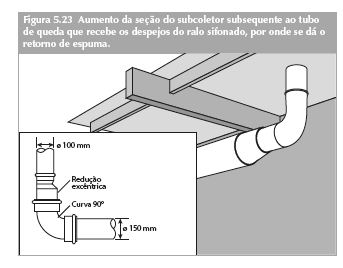 Adicione aqui o Texto
Patologias em Sistemas Prediais Hidráulico-Sanitários – Roberto de Carvalho Júnior
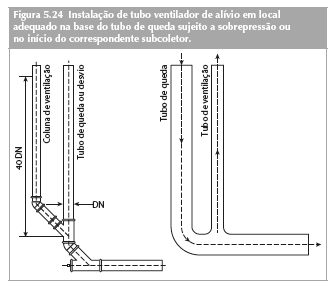 Adicione aqui o Texto
Patologias em Sistemas Prediais Hidráulico-Sanitários – Roberto de Carvalho Júnior
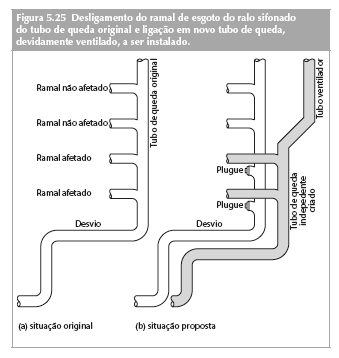 Adicione aqui o Texto
Patologias em Sistemas Prediais Hidráulico-Sanitários – Roberto de Carvalho Júnior
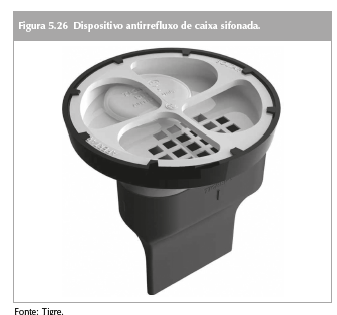 Adicione aqui o Texto
Patologias em Sistemas Prediais Hidráulico-Sanitários – Roberto de Carvalho Júnior
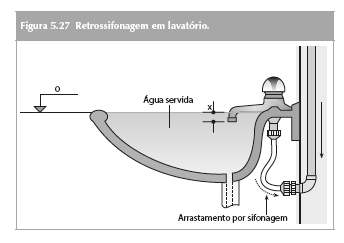 Adicione aqui o Texto
Patologias em Sistemas Prediais Hidráulico-Sanitários – Roberto de Carvalho Júnior
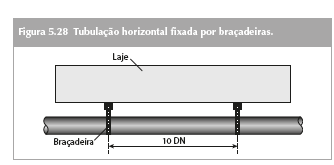 Adicione aqui o Texto
Patologias em Sistemas Prediais Hidráulico-Sanitários – Roberto de Carvalho Júnior
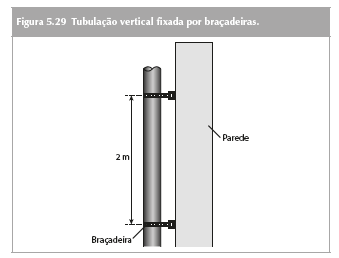 Adicione aqui o Texto
Patologias em Sistemas Prediais Hidráulico-Sanitários – Roberto de Carvalho Júnior
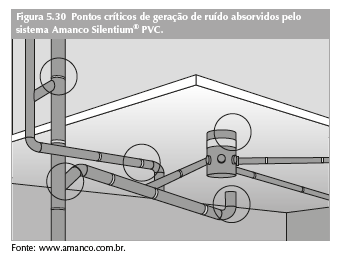 Adicione aqui o Texto
Patologias em Sistemas Prediais Hidráulico-Sanitários – Roberto de Carvalho Júnior
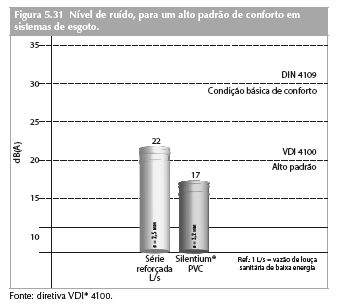 Adicione aqui o Texto
Patologias em Sistemas Prediais Hidráulico-Sanitários – Roberto de Carvalho Júnior
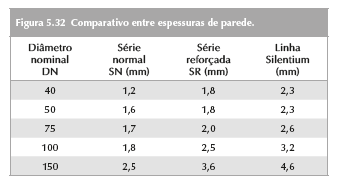 Adicione aqui o Texto
Patologias em Sistemas Prediais Hidráulico-Sanitários – Roberto de Carvalho Júnior
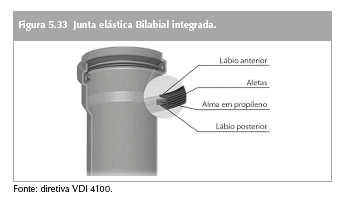 Adicione aqui o Texto
Patologias em Sistemas Prediais Hidráulico-Sanitários – Roberto de Carvalho Júnior
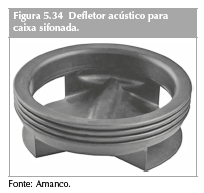 Adicione aqui o Texto
Patologias em Sistemas Prediais Hidráulico-Sanitários – Roberto de Carvalho Júnior
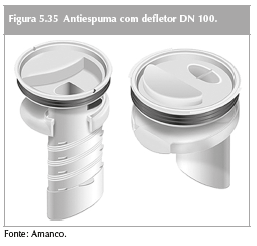 Adicione aqui o Texto
Patologias em Sistemas Prediais Hidráulico-Sanitários – Roberto de Carvalho Júnior
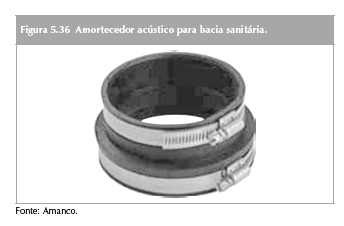 Adicione aqui o Texto
Patologias em Sistemas Prediais Hidráulico-Sanitários – Roberto de Carvalho Júnior
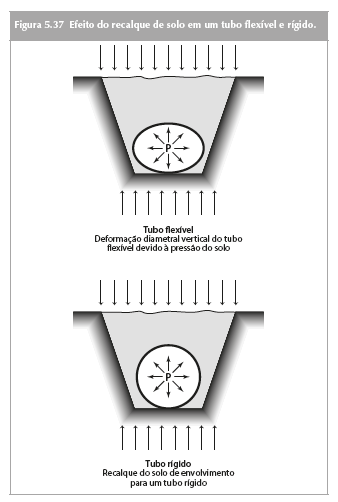 Adicione aqui o Texto
Patologias em Sistemas Prediais Hidráulico-Sanitários – Roberto de Carvalho Júnior
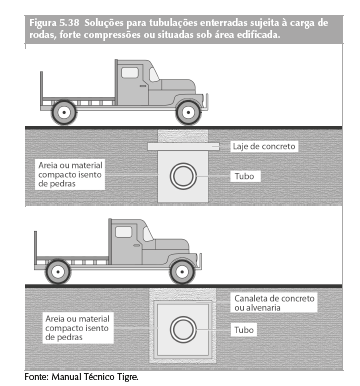 Adicione aqui o Texto
Patologias em Sistemas Prediais Hidráulico-Sanitários – Roberto de Carvalho Júnior
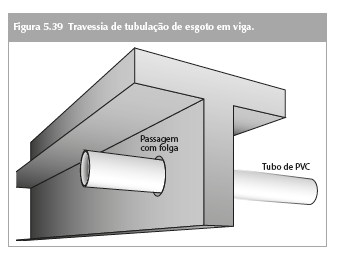 Adicione aqui o Texto
Patologias em Sistemas Prediais Hidráulico-Sanitários – Roberto de Carvalho Júnior
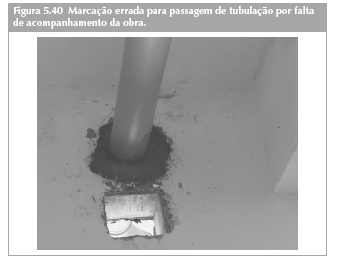 Adicione aqui o Texto
Patologias em Sistemas Prediais Hidráulico-Sanitários – Roberto de Carvalho Júnior
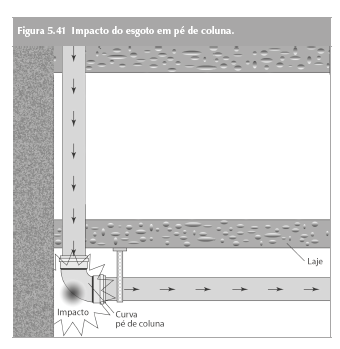 Adicione aqui o Texto
Patologias em Sistemas Prediais Hidráulico-Sanitários – Roberto de Carvalho Júnior
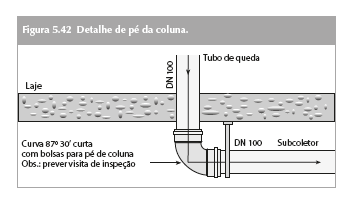 Adicione aqui o Texto
Patologias em Sistemas Prediais Hidráulico-Sanitários – Roberto de Carvalho Júnior
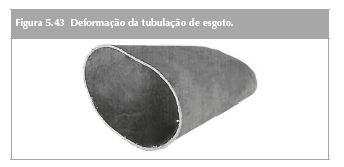 Adicione aqui o Texto
Patologias em Sistemas Prediais Hidráulico-Sanitários – Roberto de Carvalho Júnior
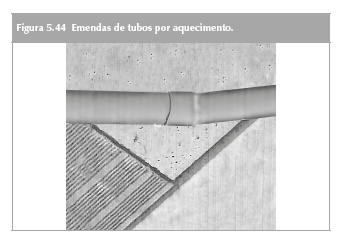 Adicione aqui o Texto
Patologias em Sistemas Prediais Hidráulico-Sanitários – Roberto de Carvalho Júnior
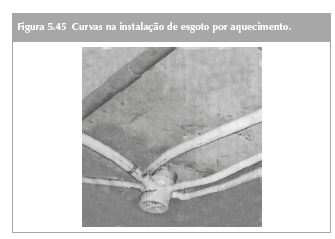 Adicione aqui o Texto
Patologias em Sistemas Prediais Hidráulico-Sanitários – Roberto de Carvalho Júnior
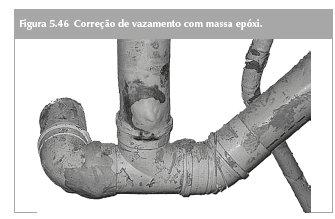 Adicione aqui o Texto
Patologias em Sistemas Prediais Hidráulico-Sanitários – Roberto de Carvalho Júnior
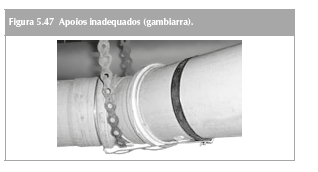 Adicione aqui o Texto
Patologias em Sistemas Prediais Hidráulico-Sanitários – Roberto de Carvalho Júnior
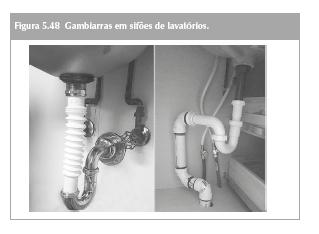 Adicione aqui o Texto
Patologias em Sistemas Prediais Hidráulico-Sanitários – Roberto de Carvalho Júnior
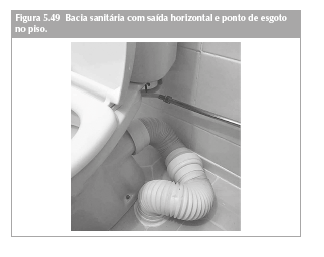 Adicione aqui o Texto
Patologias em Sistemas Prediais Hidráulico-Sanitários – Roberto de Carvalho Júnior
Patologias em Sistemas Prediais Hidráulico-Sanitários
3ª edição
Capítulo 6
Patologias em Instalações 
prediais de águas pluviais
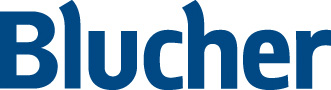 Patologias em Sistemas Prediais Hidráulico-Sanitários – Roberto de Carvalho Júnior
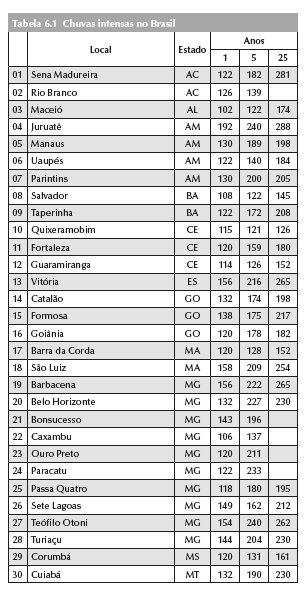 Adicione aqui o Texto
Patologias em Sistemas Prediais Hidráulico-Sanitários – Roberto de Carvalho Júnior
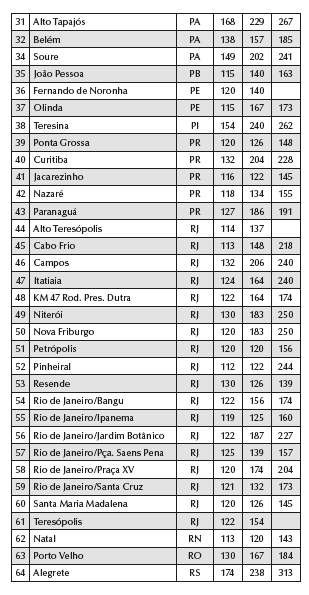 Adicione aqui o Texto
Patologias em Sistemas Prediais Hidráulico-Sanitários – Roberto de Carvalho Júnior
Adicione aqui o Texto
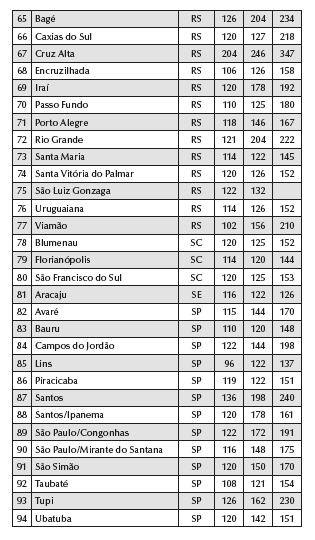 Patologias em Sistemas Prediais Hidráulico-Sanitários – Roberto de Carvalho Júnior
Adicione aqui o Texto
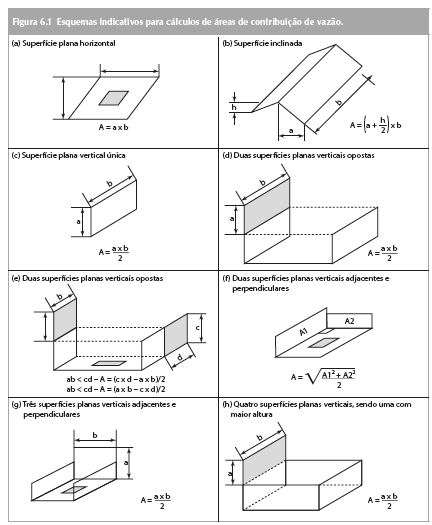 Patologias em Sistemas Prediais Hidráulico-Sanitários – Roberto de Carvalho Júnior
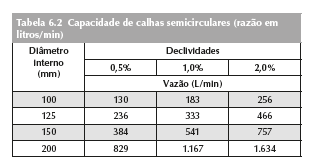 Adicione aqui o Texto
Patologias em Sistemas Prediais Hidráulico-Sanitários – Roberto de Carvalho Júnior
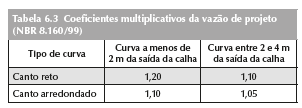 Adicione aqui o Texto
Patologias em Sistemas Prediais Hidráulico-Sanitários – Roberto de Carvalho Júnior
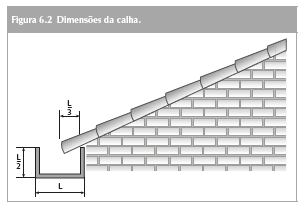 Adicione aqui o Texto
Patologias em Sistemas Prediais Hidráulico-Sanitários – Roberto de Carvalho Júnior
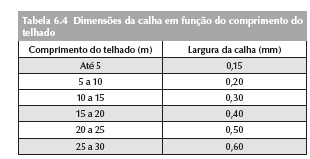 Adicione aqui o Texto
Patologias em Sistemas Prediais Hidráulico-Sanitários – Roberto de Carvalho Júnior
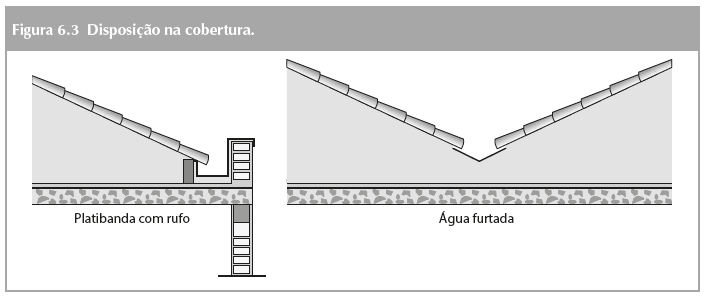 Adicione aqui o Texto
Patologias em Sistemas Prediais Hidráulico-Sanitários – Roberto de Carvalho Júnior
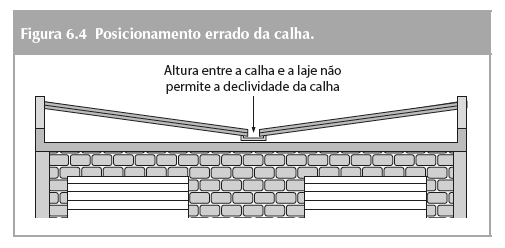 Adicione aqui o Texto
Patologias em Sistemas Prediais Hidráulico-Sanitários – Roberto de Carvalho Júnior
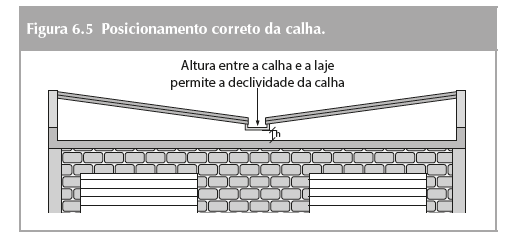 Adicione aqui o Texto
Patologias em Sistemas Prediais Hidráulico-Sanitários – Roberto de Carvalho Júnior
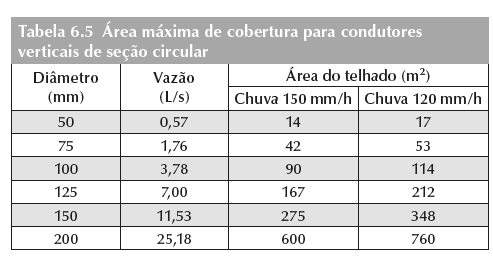 Adicione aqui o Texto
Patologias em Sistemas Prediais Hidráulico-Sanitários – Roberto de Carvalho Júnior
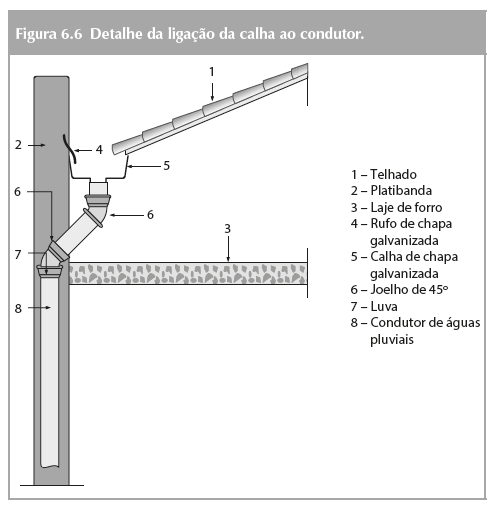 Adicione aqui o Texto
Patologias em Sistemas Prediais Hidráulico-Sanitários – Roberto de Carvalho Júnior
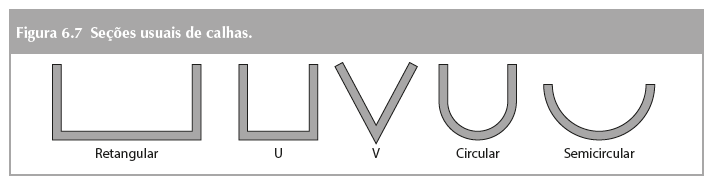 Adicione aqui o Texto
Patologias em Sistemas Prediais Hidráulico-Sanitários – Roberto de Carvalho Júnior
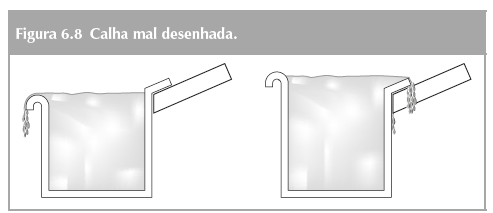 Adicione aqui o Texto
Patologias em Sistemas Prediais Hidráulico-Sanitários – Roberto de Carvalho Júnior
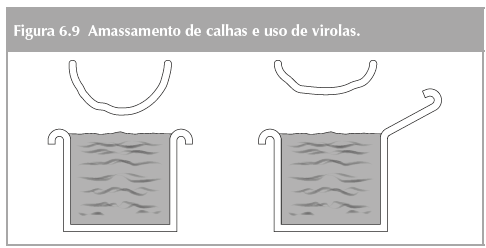 Adicione aqui o Texto
Patologias em Sistemas Prediais Hidráulico-Sanitários – Roberto de Carvalho Júnior
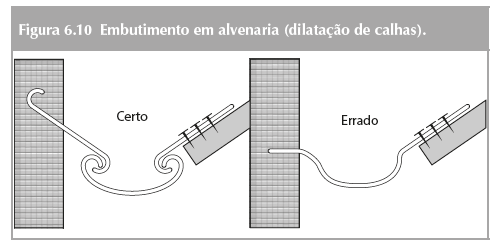 Adicione aqui o Texto
Patologias em Sistemas Prediais Hidráulico-Sanitários – Roberto de Carvalho Júnior
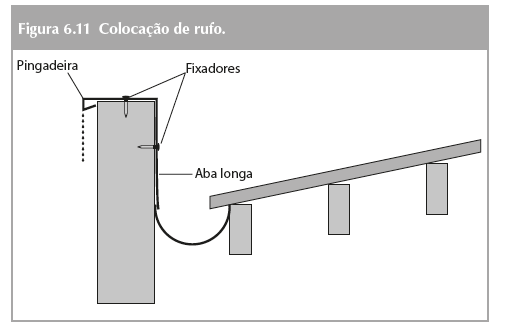 Adicione aqui o Texto
Patologias em Sistemas Prediais Hidráulico-Sanitários – Roberto de Carvalho Júnior
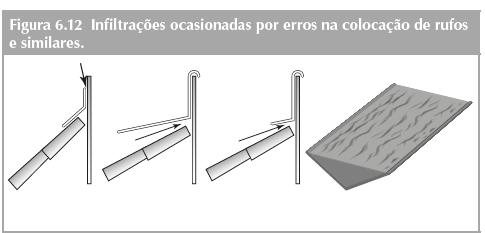 Adicione aqui o Texto
Patologias em Sistemas Prediais Hidráulico-Sanitários – Roberto de Carvalho Júnior
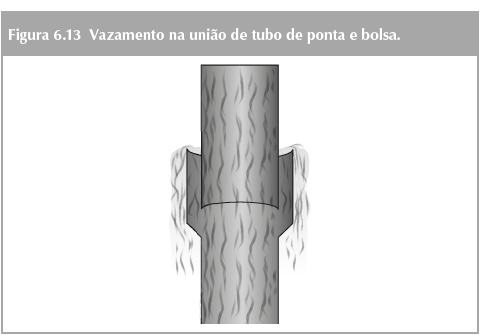 Adicione aqui o Texto
Patologias em Sistemas Prediais Hidráulico-Sanitários – Roberto de Carvalho Júnior
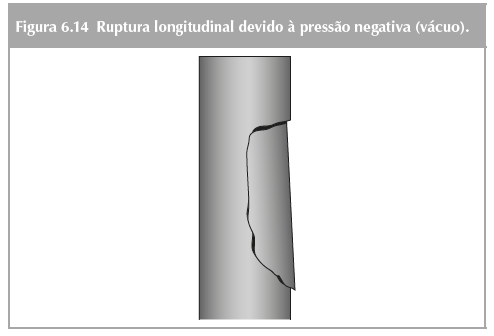 Adicione aqui o Texto
Patologias em Sistemas Prediais Hidráulico-Sanitários – Roberto de Carvalho Júnior
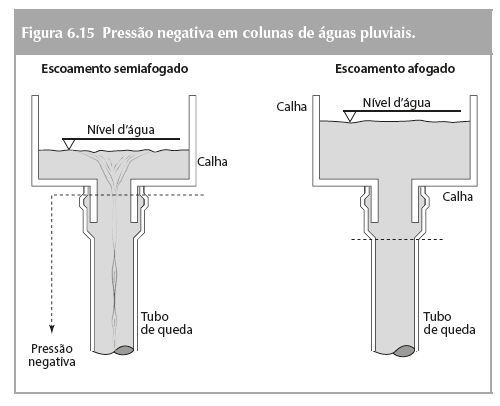 Adicione aqui o Texto
Patologias em Sistemas Prediais Hidráulico-Sanitários – Roberto de Carvalho Júnior
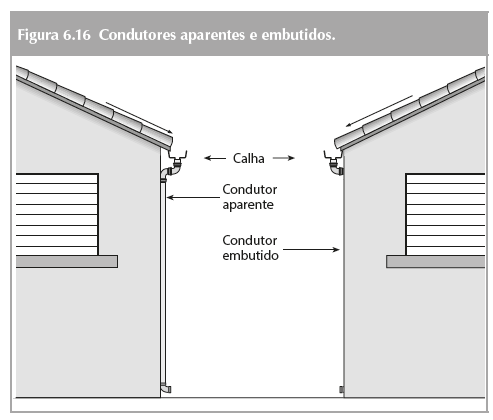 Adicione aqui o Texto
Patologias em Sistemas Prediais Hidráulico-Sanitários – Roberto de Carvalho Júnior
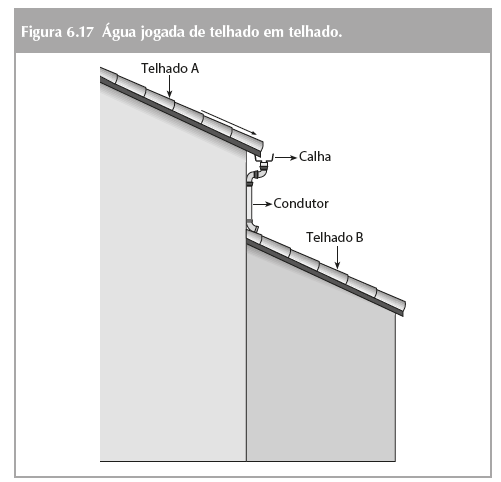 Adicione aqui o Texto
Patologias em Sistemas Prediais Hidráulico-Sanitários – Roberto de Carvalho Júnior
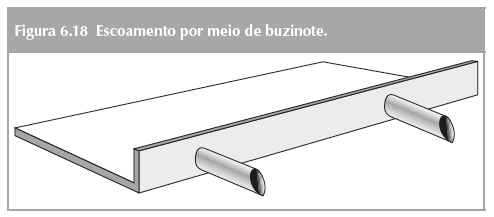 Adicione aqui o Texto
Patologias em Sistemas Prediais Hidráulico-Sanitários – Roberto de Carvalho Júnior
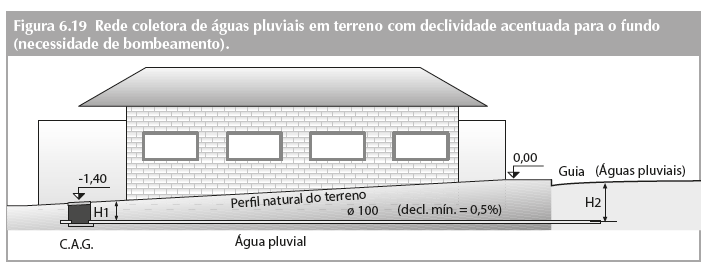 Adicione aqui o Texto
Patologias em Sistemas Prediais Hidráulico-Sanitários – Roberto de Carvalho Júnior
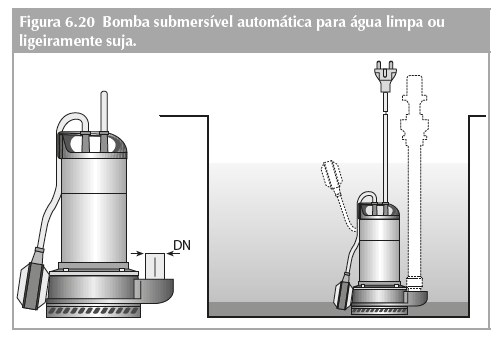 Adicione aqui o Texto
Patologias em Sistemas Prediais Hidráulico-Sanitários – Roberto de Carvalho Júnior
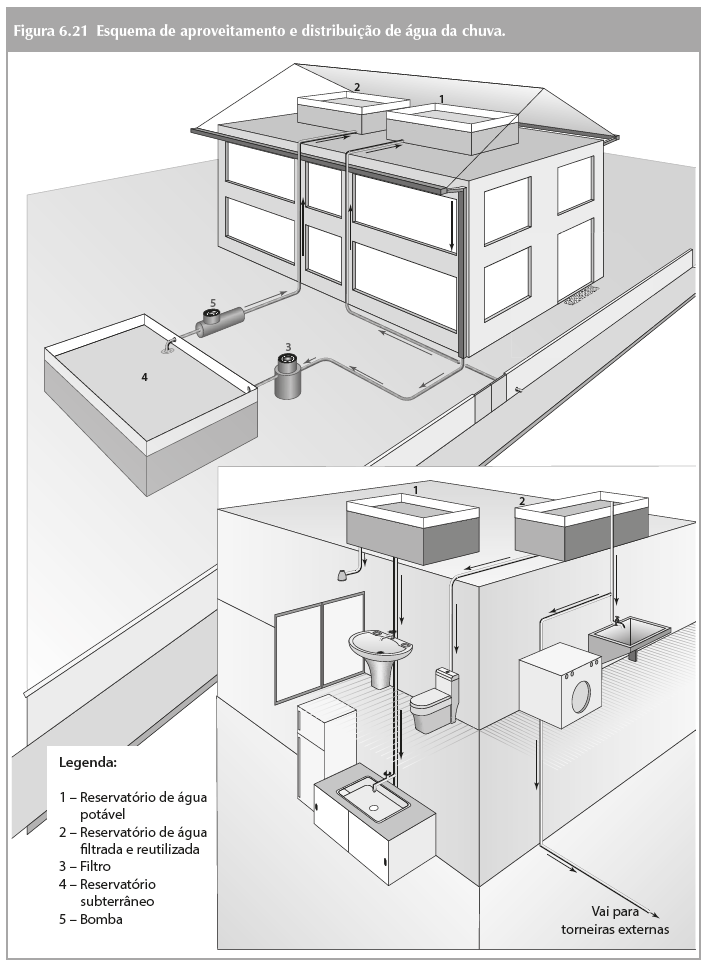 Adicione aqui o Texto
Patologias em Sistemas Prediais Hidráulico-Sanitários – Roberto de Carvalho Júnior